Isolatie & bouwkunde II
IBS Mijn Onderneming
Les 6 & 7  Water en energie
22-01-2024
Water & Energie Mijn Onderneming
1
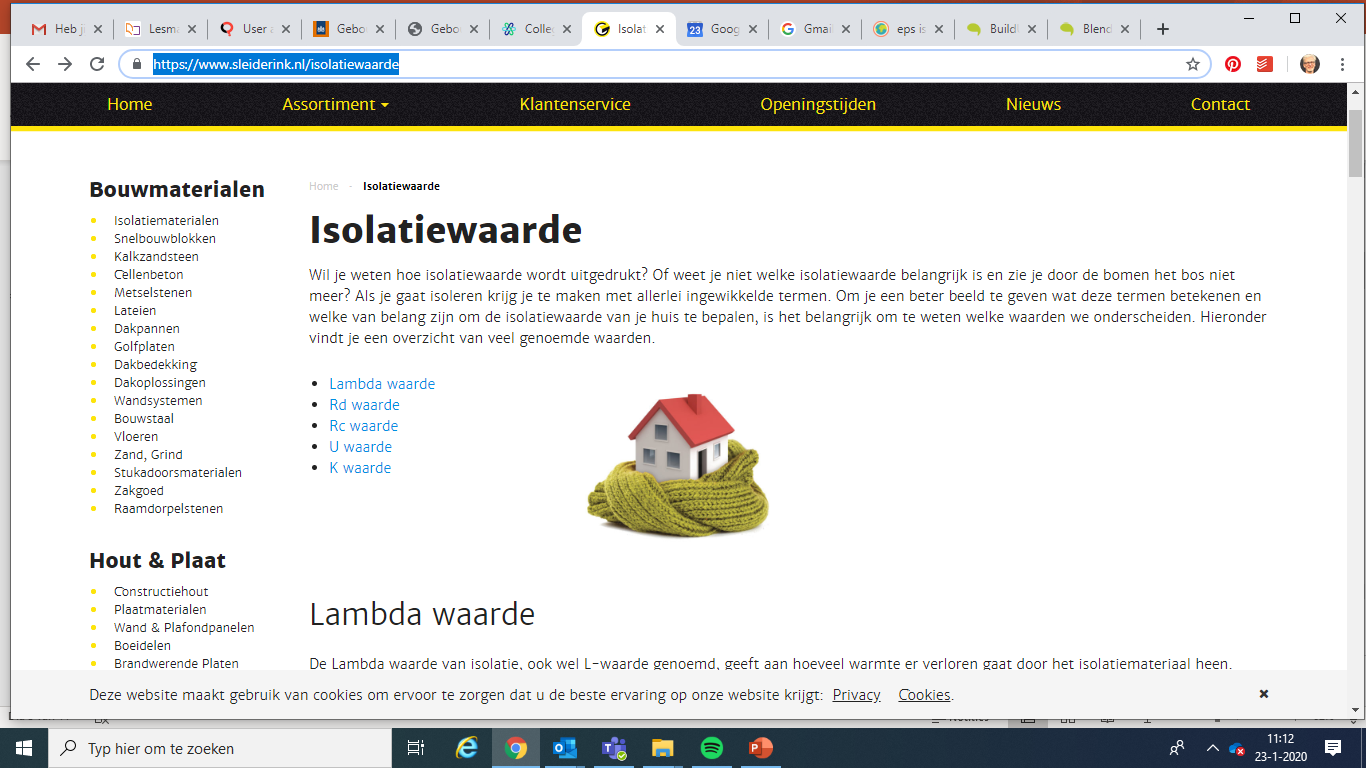 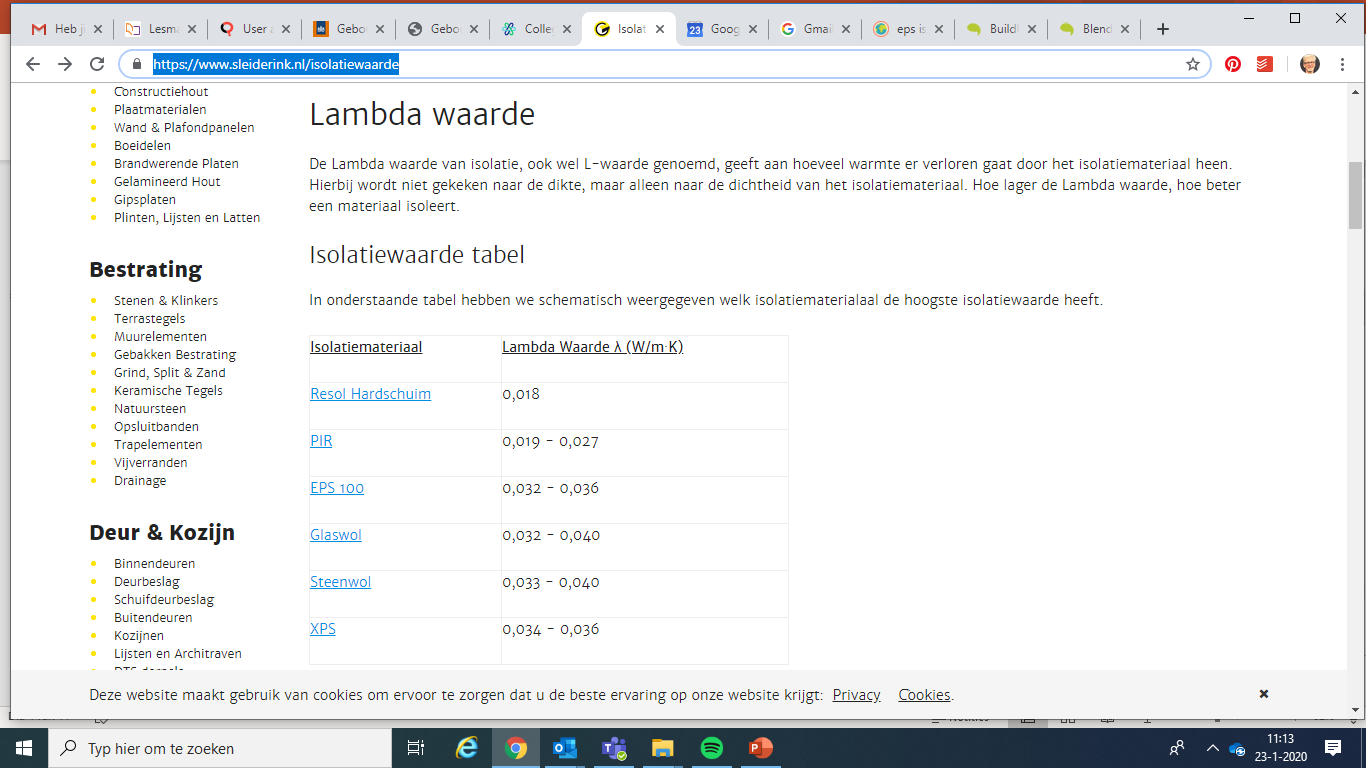 Kijk op de site https://www.isolatie-info.nl/soorten-isolatie om een indruk te krijgen van isolatiesoorten
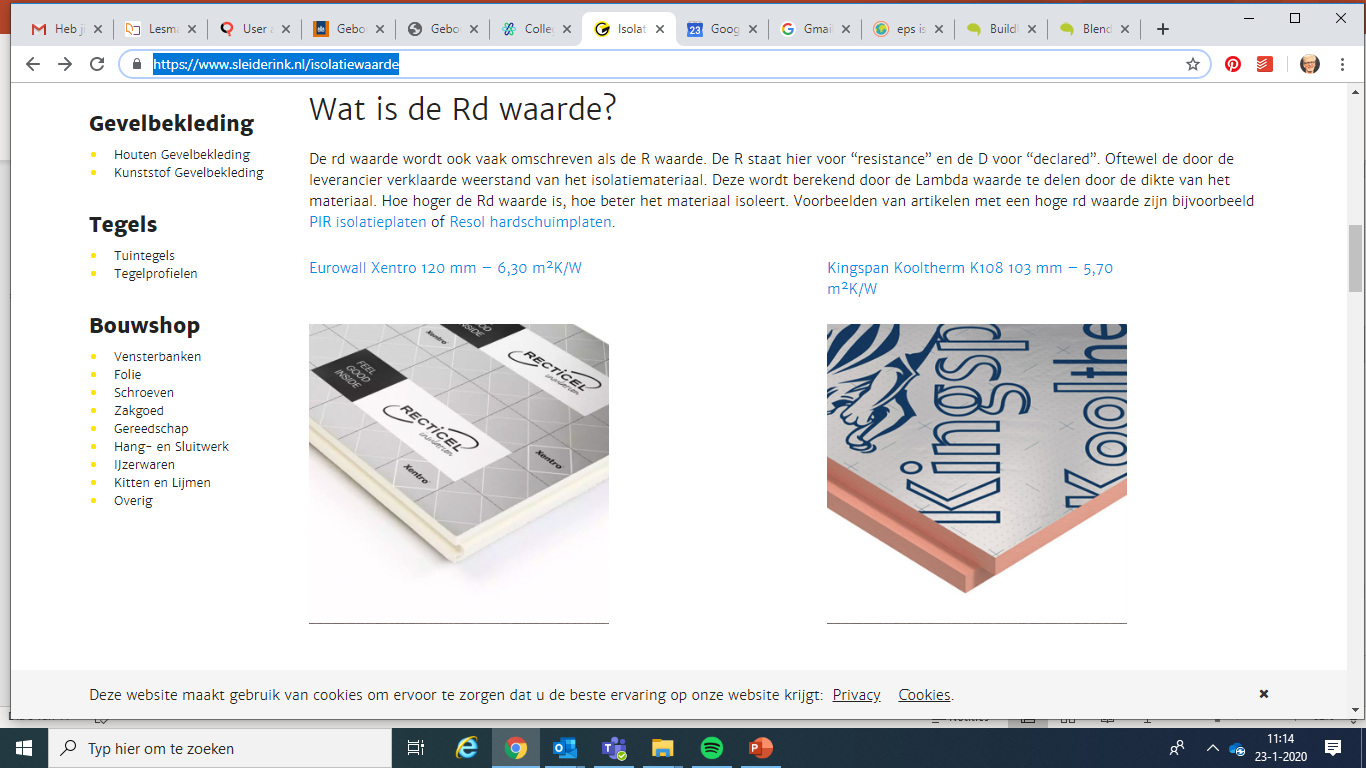 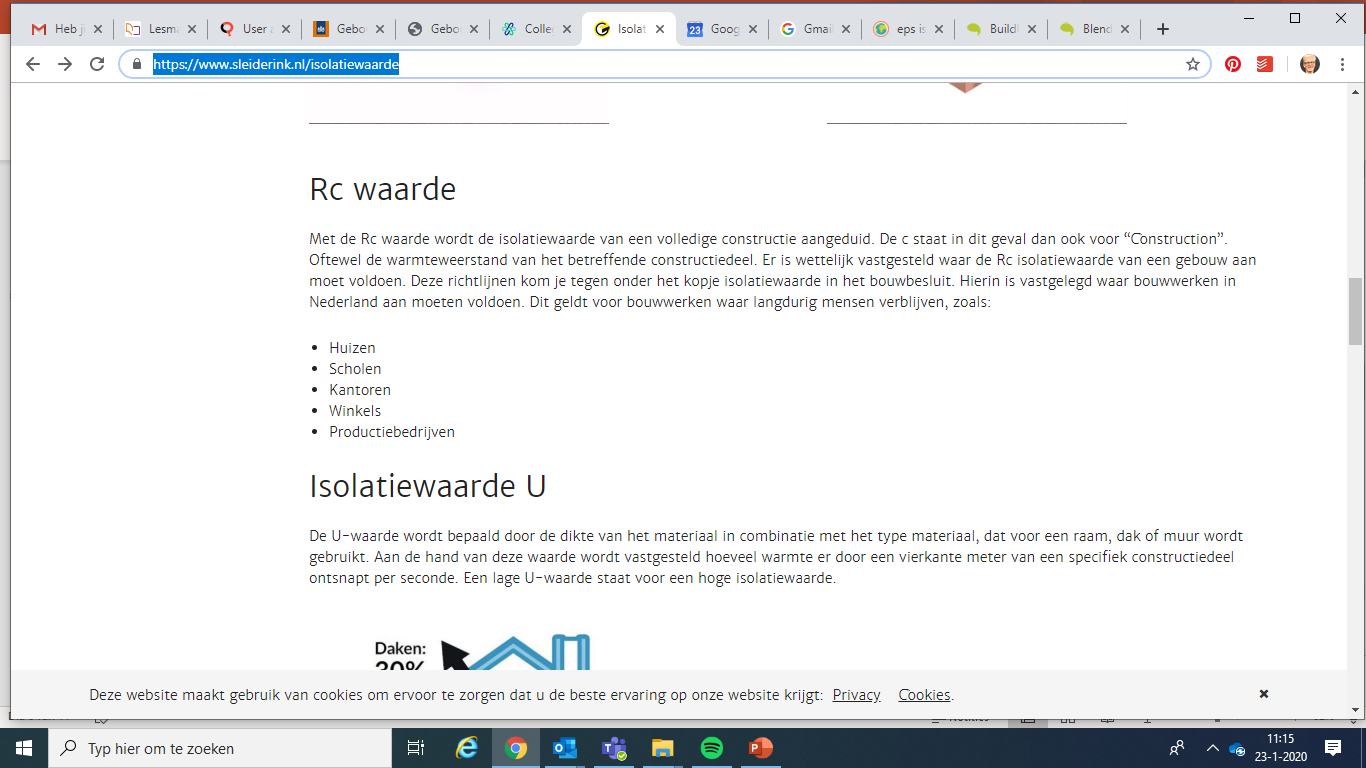 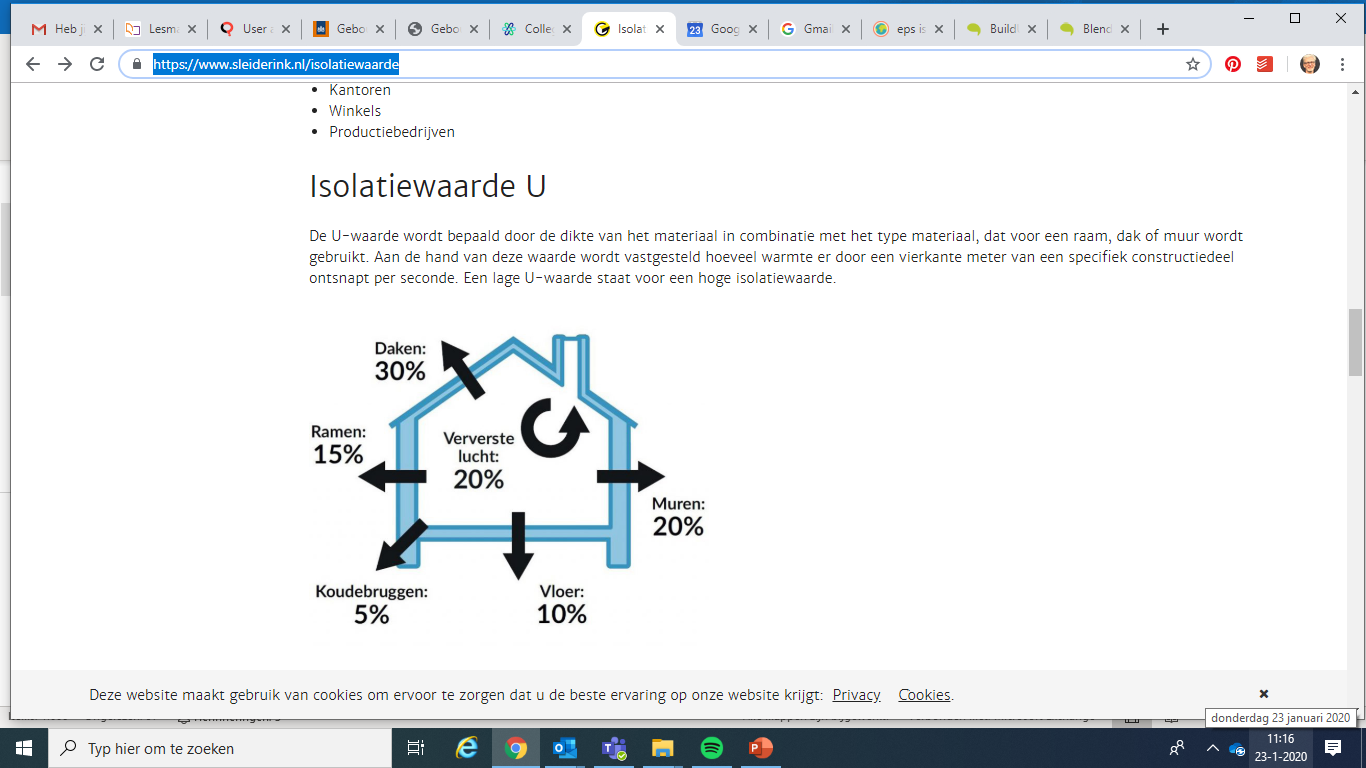 Warmtetransport
Warmte is een vorm van energie waar je de temperatuur mee kunt veranderen
 
Warmte gaat van een hoge naar een lage temperatuur

Drie vormen van warmtetransport:
Geleiding 
Stroming 
Straling
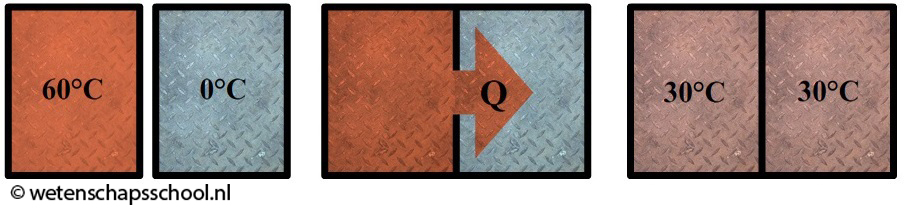 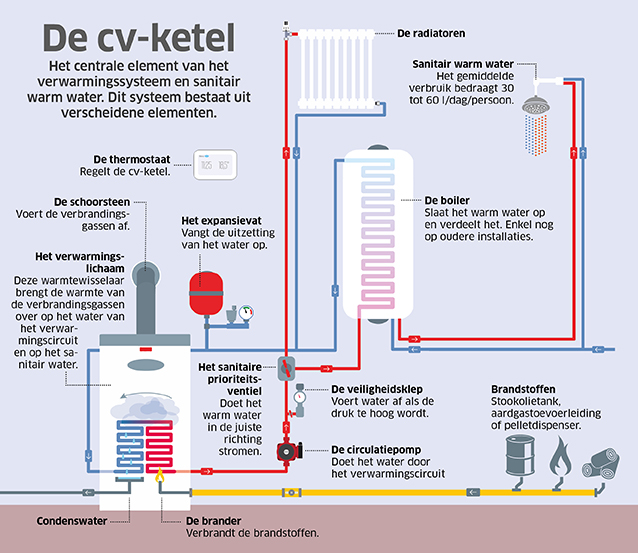 8
22-1-2024
Condensatie
Warme lucht kan meer waterdamp bevatten dan koude lucht 
(denk aan het ontstaan van regen)
Relatieve luchtvochtigheid = hoeveelheid waterdamp t.o.v. de maximale hoeveelheid waterdamp die de lucht kan bevatten 
Uitleg filmpje
9
22-1-2024
Condensatie in constructie
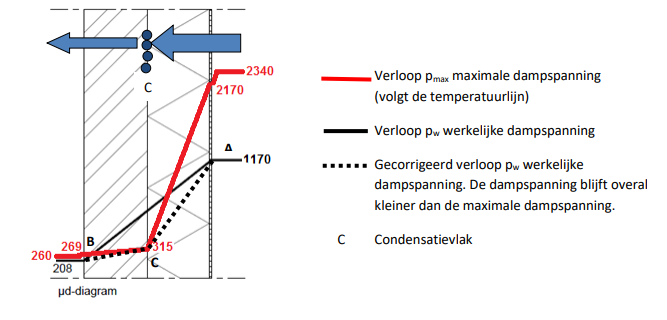 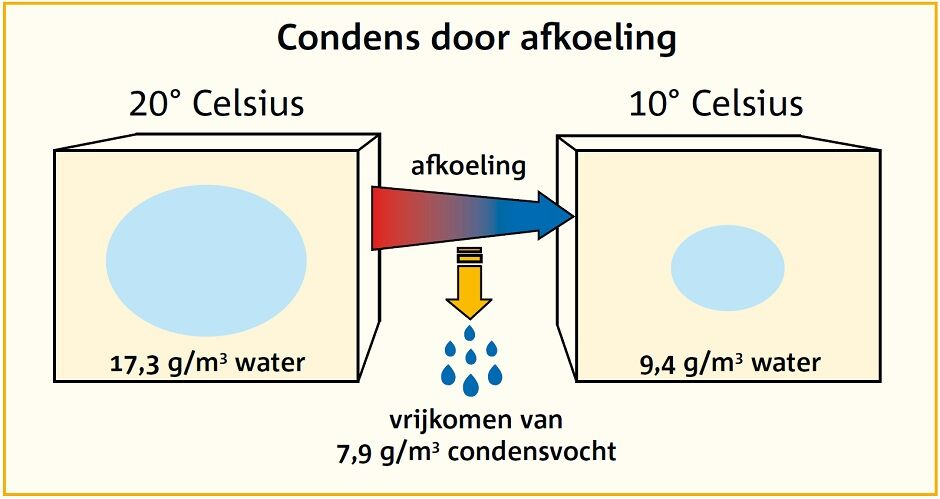 10
Onderwerp van de presentatie
22-1-2024
Thermische bruggen
Gaat het over stroming, straling of geleiding?

Thermische bruggen zijn regelmatig te ontdekken door schimmelplekken. Waarom?
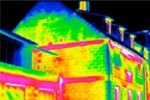 11
Onderwerp van de presentatie
22-1-2024
Luchtdichtheid
Luchtdicht bouwen en EPC
Luchtdicht bouwen houdt in dat in gebouwen ongecontroleerde luchtstromen veroorzaakt door kieren en naden worden vermeden. Een goede luchtdichtheid verhoogt de bouwkwaliteit, het comfort en leidt tot een lager energieverbruik. Naast de keuze van een hoge isolatiewaarde heeft ook een lage luchtdoorlatendheid een positieve impact op een lage EPC (energieprestatiecoëfficiënt)
Voorbeelden van constructieonderdelen waar luchtlekken vaak voor komen:
Aansluiting tussen kozijnen en gevels
Aansluitingen van daken op gevels en bouwmuren
Aansluitingen met de begane grondvloer
Daknokken en dakdoorvoeren
Hoek- en onderlinge aansluitingen

Bepalingsmethode mate aan luchtdichtheid
De waarde die wordt gebruikt voor de mate aan luchtdichtheid is de qv10 waarde. Deze eenheid geeft weer hoeveel liter lucht per seconde, per m2 bij een drukverschil van 10 Pa door de gebouwschil stroomt (dm3/s per m2). De luchtdichtheid moet worden berekend voor het gehele gebouw.
12
Onderwerp van de presentatie
22-1-2024
Blowdoortest
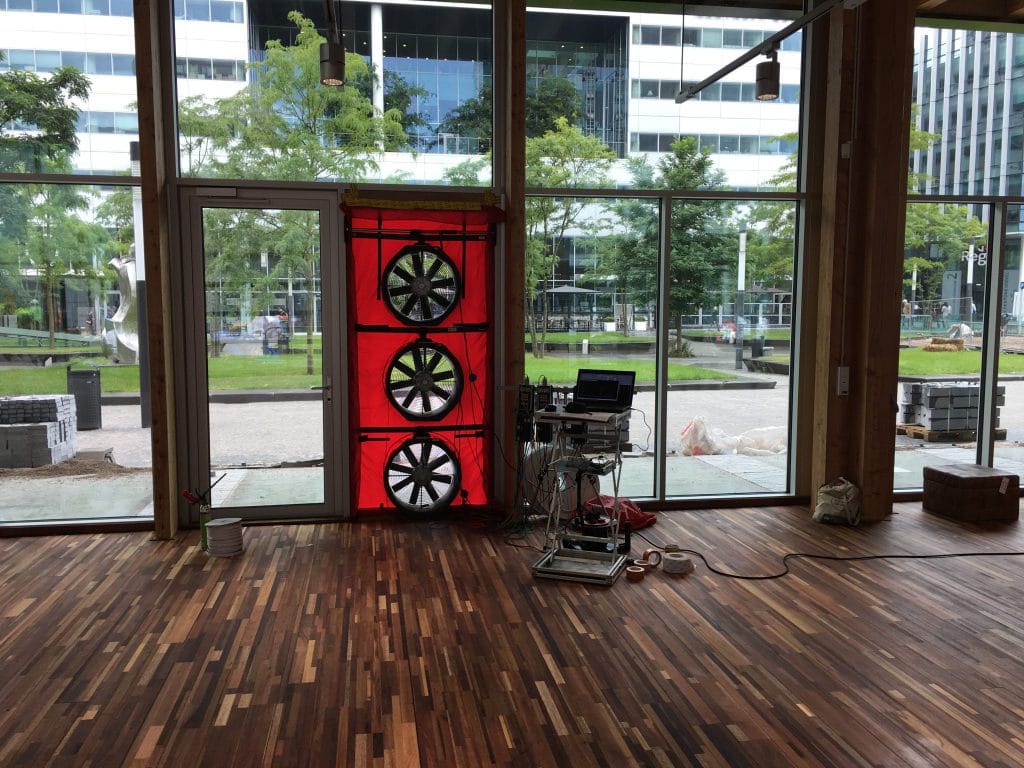 13
22-1-2024
Adaptief bouwen
In veel steden is er sprake van leegstand van kantoren en winkelpanden. Slopen en nieuwbouwen is duur, beter zou het aanpassen van bestaande gebouwen zijn. 
Zo kunnen gebouwen gemakkelijk een tweede of derde leven krijgen.
Hier valt ook levensbestendig bouwen onder. Je zou je huis gemakkelijk moeten kunnen aanpassen voor ongemakken als je ouder wordt.
De mate waarin een gebouw aangepast kan worden aan een nieuwe functie, wordt het ‘adaptief vermogen’ van dat gebouw genoemd.
14
22-1-2024
Stewart Brand: gebouw lagen
Een gebouw is te splitsen in een aantal lagen (Stewart Brand).
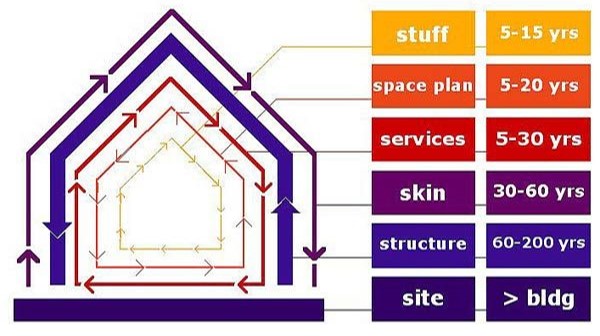 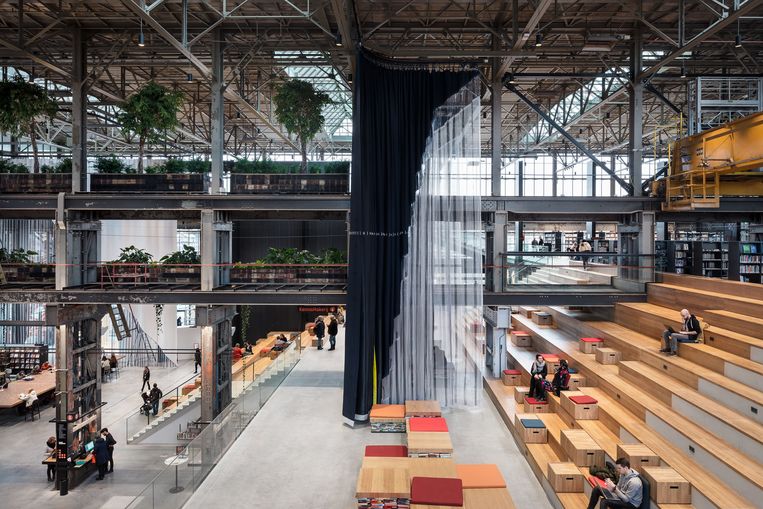 15
22-1-2024
Circulaire bouwen
Hoe circulair een gebouw is is afhankelijk van :
de materialen (herkomst, het toekomstscenario)
losmaakbaarheid (type, bereikbaarheid)

Duurzame materialen- putten de bodem niet uit (als materialen in de cirkels zitten heb je geen mijnen meer nodig)- tasten de natuur niet aan (zijn afbreekbaar en de productie neemt geen extra natuur in beslag)- bevatten geen schadelijke stoffen (zijn niet giftig)- hebben aandacht voor de mens (en kijken naar fair trade, arbeidsomstandigheden, mensenrechten, corruptie)- komen liefst uit de omgeving- kunnen worden hergebruikt.ze zijn vaak biobasedzitten in de circulaire economie én in cascades
16
22-1-2024
Trias Materia
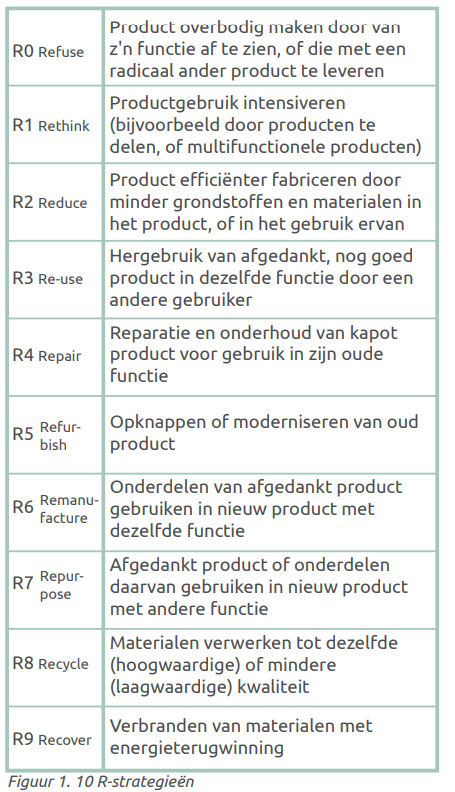 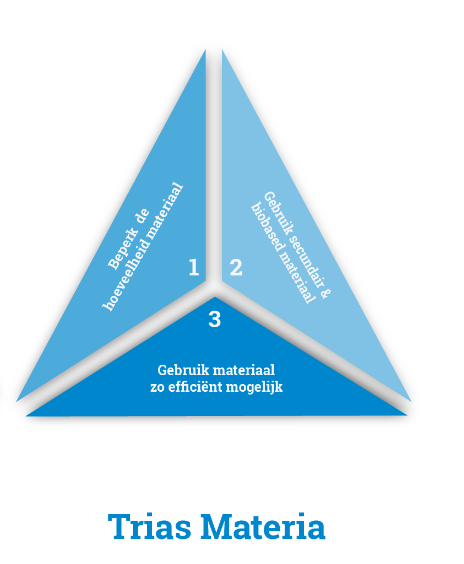 17
Onderwerp van de presentatie
22-1-2024
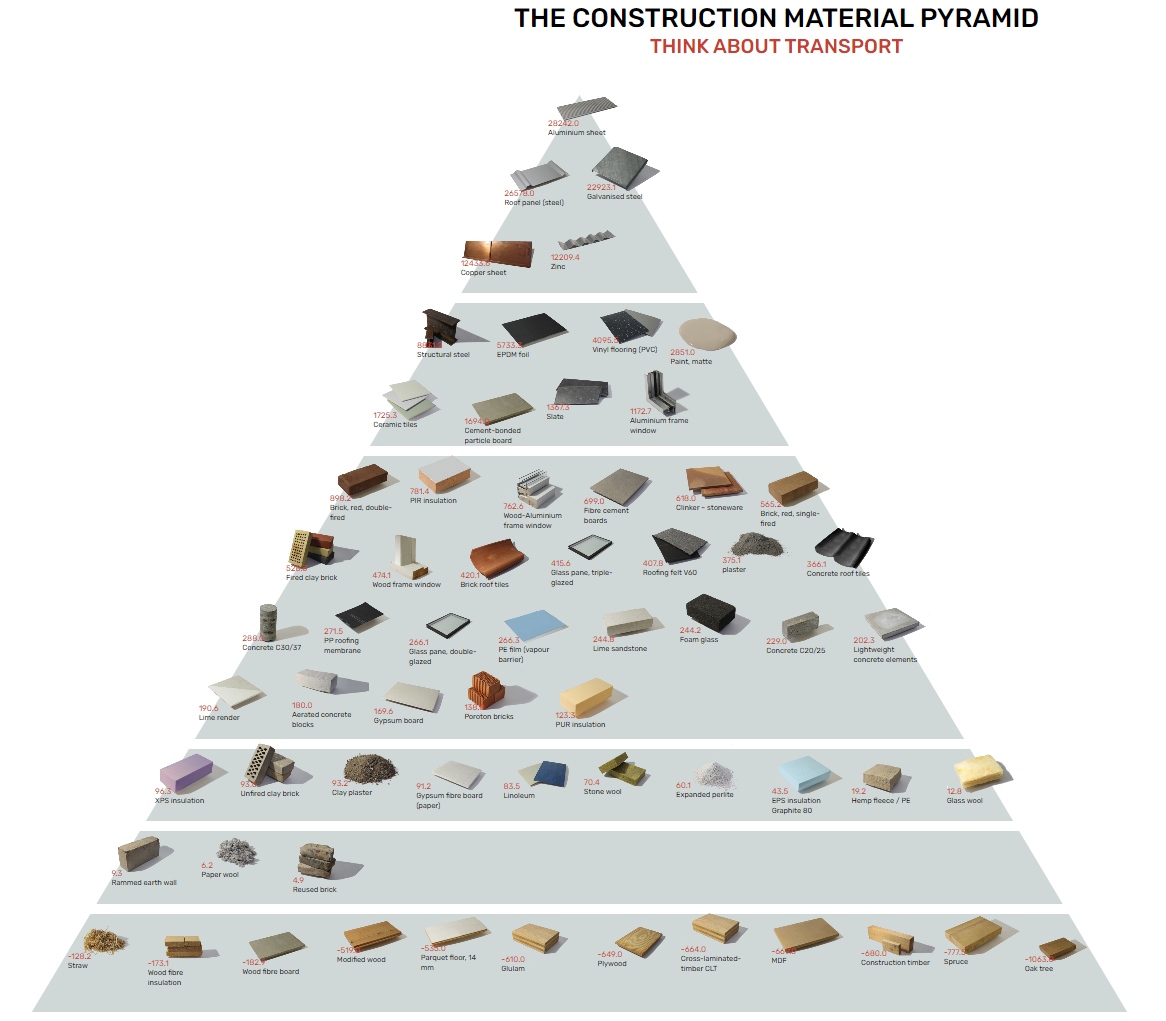 18
22-1-2024
Losmaakbaarheid
19
22-1-2024
Adaptief bouwen
In veel steden is er sprake van leegstand van kantoren en winkelpanden. Slopen en nieuwbouwen is duur, beter zou het aanpassen van bestaande gebouwen zijn. 
Zo kunnen gebouwen gemakkelijk een tweede of derde leven krijgen.
Hier valt ook levensbestendig bouwen onder. Je zou je huis gemakkelijk moeten kunnen aanpassen voor ongemakken als je ouder wordt.
De mate waarin een gebouw aangepast kan worden aan een nieuwe functie, wordt het ‘adaptief vermogen’ van dat gebouw genoemd.
20
22-1-2024
Stewart Brand: gebouw lagen
Een gebouw is te splitsen in een aantal lagen (Stewart Brand).
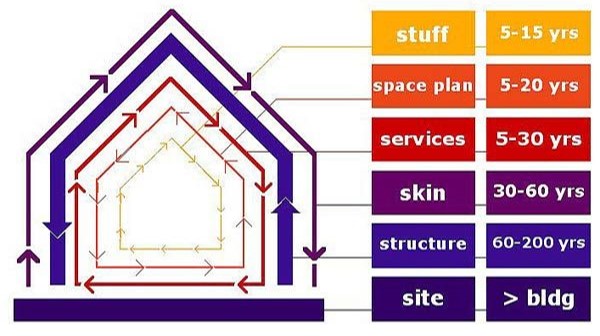 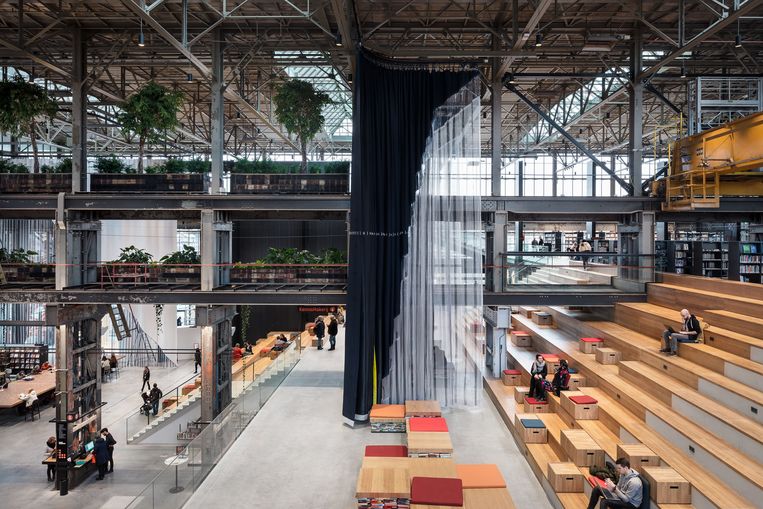 21
22-1-2024
Circulaire bouwen
Hoe circulair een gebouw is is afhankelijk van :
de materialen (herkomst, het toekomstscenario)
losmaakbaarheid (type, bereikbaarheid)

Duurzame materialen- putten de bodem niet uit (als materialen in de cirkels zitten heb je geen mijnen meer nodig)- tasten de natuur niet aan (zijn afbreekbaar en de productie neemt geen extra natuur in beslag)- bevatten geen schadelijke stoffen (zijn niet giftig)- hebben aandacht voor de mens (en kijken naar fair trade, arbeidsomstandigheden, mensenrechten, corruptie)- komen liefst uit de omgeving- kunnen worden hergebruikt.ze zijn vaak biobasedzitten in de circulaire economie én in cascades
22
22-1-2024
Trias Materia
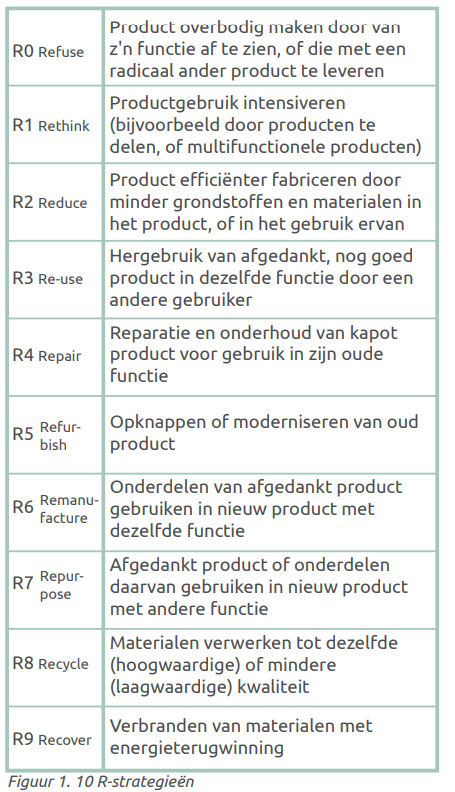 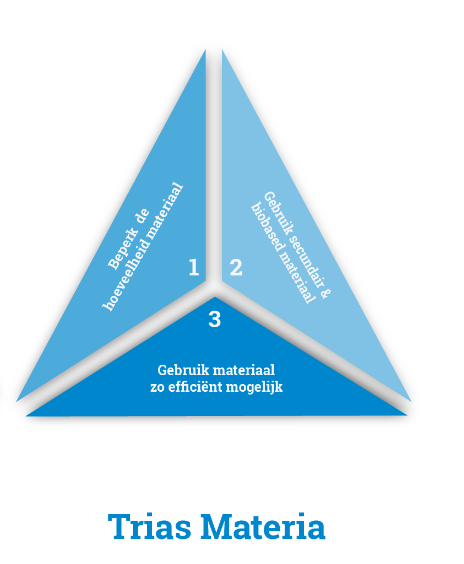 23
Onderwerp van de presentatie
22-1-2024
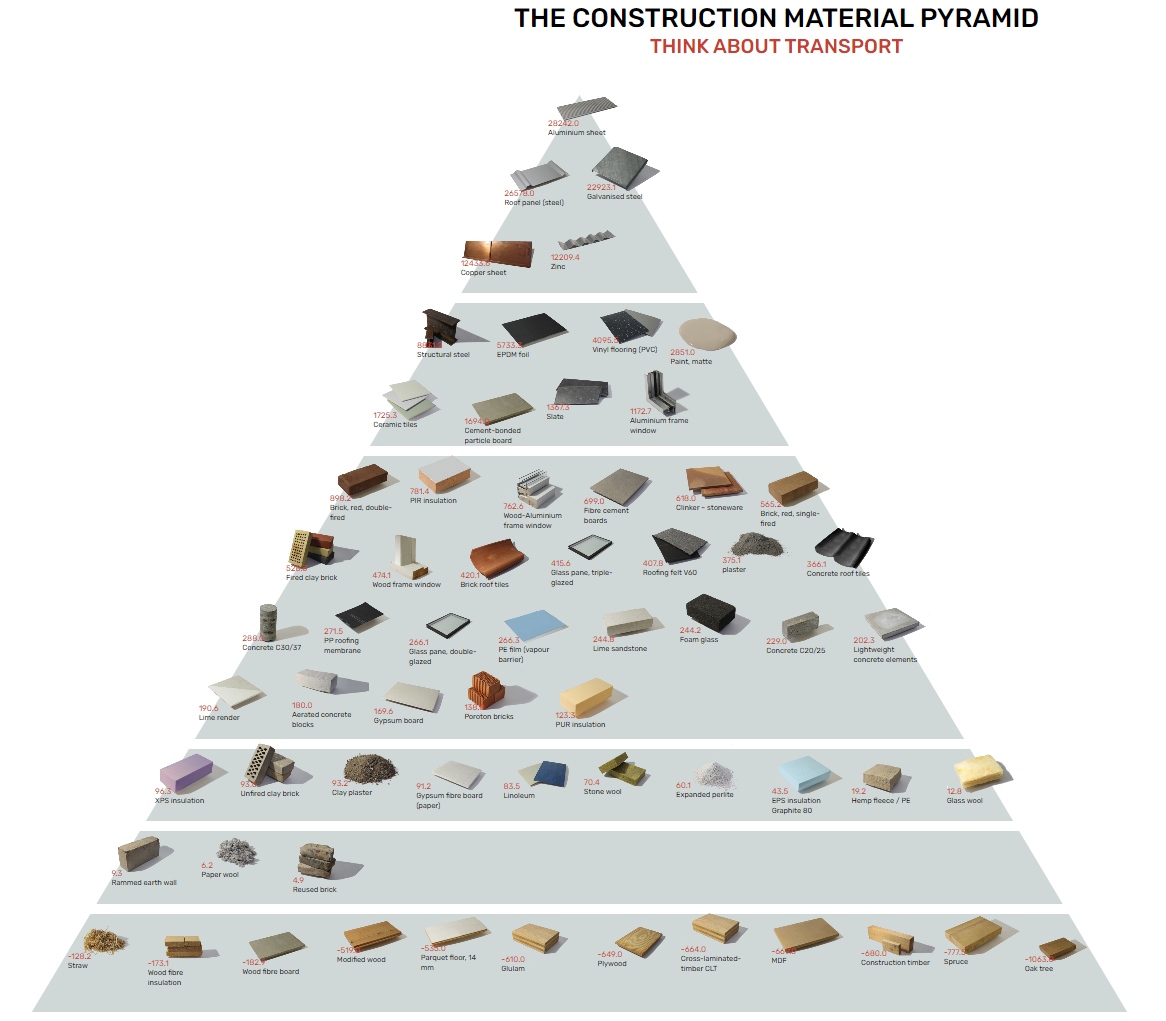 24
22-1-2024
Losmaakbaarheid
25
22-1-2024
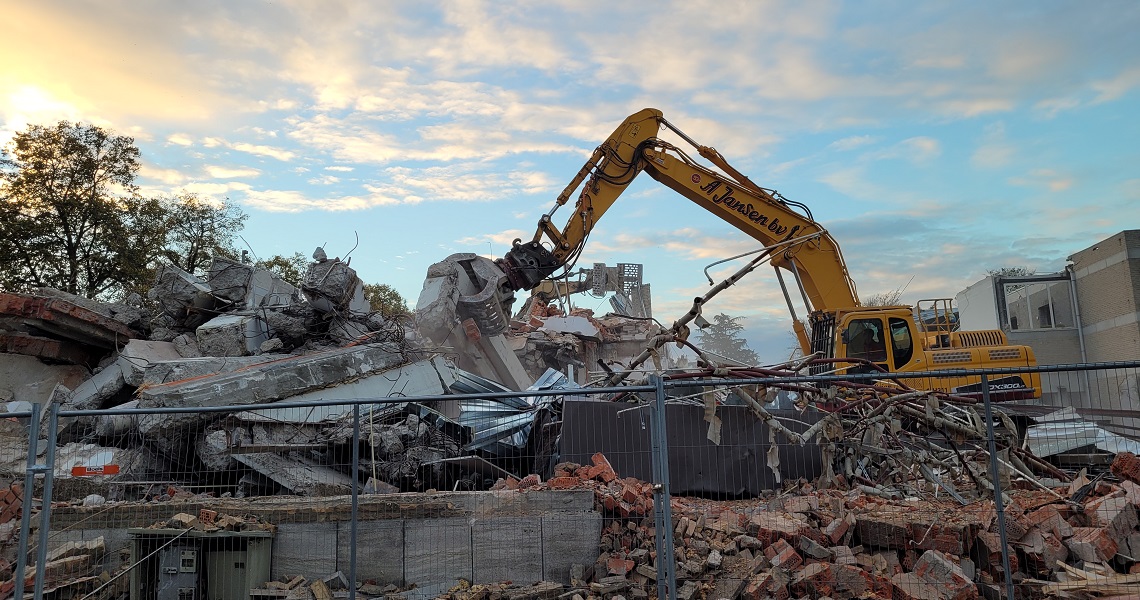 Losmaakbaarheid
26
Onderwerp van de presentatie
22-1-2024